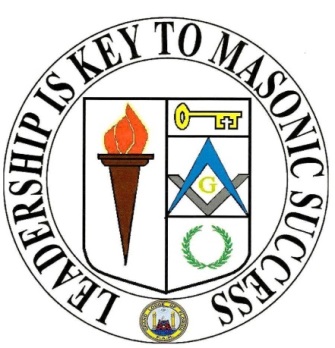 Entrenamiento de Liderazgo Masónico
ORGANIZACIÓN DE  EVENTOS
RECURSOS
Manual de Entrenamiento en Liderazgo Masónico 
Secretario de Logia Guía Administrativo (GL215) 
Cuaderno del programa del Venerable Maestro (GL218)
¿Por qué Planificación de eventos y organización es importante para usted y su Logia?
El reto más difícil para cada Venerable Maestro es la creación de un programa que genere entusiasmo entre los miembros de su Logia, promueva la amistad, atraiga a otros a unirse, atraiga la atención de su comunidad y mantiene a los miembros regresando. Es una gran responsabilidad y una que se logra mejor con planificación y seguimiento. 

Su éxito como oficial se puede medir por sus planes. Un Venerable Maestro que comienza el año sin planes o que se limita a repetir lo que la Logia ha hecho en años anteriores, no puede aspirar a avanzar o tener un año memorable.
¿Por qué Planificación de eventos y organización es importante para usted y su Logia?  Cont.
Usted, como el entrante Venerable Maestro, tiene la responsabilidad y la oportunidad de hacer su Logia atractiva, significativa y relevante. Nunca es demasiado pronto para comenzar a planificar
Ideas para la Organización de Eventos
Si usted tiene un anuario para la Logia utilícelo para planificar sus eventos para el año. Decida si es una  recaudación de fondos, acontecimiento en la comunidad, o actividad de la Logia lo que quiere hacer.
Dos Tipos de Eventos
Noche de Honor 
              o 
Para recaudar fondos
EVENTO: Noche de Viudas, Noche de Honor, Noche de un Hermano trae un amigo
No trate de combinar eventos. Este es probablemente el error más común que las Logias hacen. Los grupos no se sienten especiales cuando las viudas, pasados Maestros y presentaciones de años de servicio se llevan a cabo en la misma cena. Planee un solo evento para la noche, y dirija todo el esfuerzo hacia ese evento y grupo específico de personas.

Dese al menos dos meses para la organización y celebración del evento. Tome cada pedacito para hacerlo bien. Usted debe nombrar un comité para manejar los detalles, utilice Hermanos que sientan pasión por el objetivo del evento.
Noche de Honor
Al planificar su año de Venerable Maestro de la Logia, decida la fecha y hora para celebrar las actividades o eventos para recaudar fondos.  
Revise el calendario de la comunidad para asegurarse de que nada va a entrar en conflicto, los deportes escolares obras de teatro escolares, etc. Los conflictos pueden reducir la asistencia.
Noche de Honor, cont.
Cuando confirme la hora, tenga en cuenta las personas que están siendo honrados. Es posible que desee mantener su Noche de Viudas como un almuerzo en lugar de una cena o un sábado, ya que algunas viudas no les gustan estar fuera por la noche.
Noche de Honor, cont.
• Decida qué tipo de comida servirá para el evento: Refrescos? ¿Cena? Pasa bocas en una recepción? Si se trata de ser una cena, ¿cómo se proporcionará la comida?
¿La Logia podrá buscar a un proveedor para el evento? ¿El evento se celebrará en un restaurante en lugar de la Logia? 
¿Los miembros traerán comida para una cena? (En ese caso, asegúrese de que los Pasados Maestros, viudas, u otros invitados de honor, entiendan que ellos no lleven nada de las comida ya que son los homenajeados)
¿Dónde hacerlo?
Decida el lugar para hacerlo. Si la Logia se encuentra en la segunda planta de un edificio con escaleras empinadas, puede que no sea el mejor lugar para celebrar una Noche de Pasados Maestros u otro evento que los invitados tienden a ser mayores. 

 Mejor una sala comunitaria de alguna iglesia donde todo el mundo puede venir, en lugar del segundo piso de la Logia, donde sólo el más atlético puede entrar.
MOTIVO
Planifique el motivo y decoraciones para el evento. No vacié el armario de candelabros de velas astillados con velas media quemadas de un par de años atrás, junto con las serpentinas de papel descoloridas de una recepción anterior. 
Elige un tema (de unos festejos cerca de la estación del año, un acontecimiento histórico, etc.) y planee las decoraciones alrededor de ese tema. Esto tomará un poco de tiempo y unos pocos dólares, pero se supone que las personas que están honrando valgan la inversión
Motivo, CONT.
(Ejemplo: Una Logia celebra su Noche de Viudas en el comienzo de la primavera). Compren manteles de plástico verde y amarillo, esparzan hojas verdes en el centro de las mesas, y compren plantas floridas cuyas macetas se envuelven en papel dorado para servir como centros de mesa. Al final de la noche, las plantas se les da a las viudas.
Invitaciones
Tres semanas antes del evento, envié por correo una invitación a cada invitado que va a ser honrado. Una tarjeta es mejor que una carta. Asegúrese que se le dé un nombre al evento, la fecha, hora y lugar. Si los invitados tienden a ser mayores, ofrézcales tener a un  Miembro de la Logia que los recoja y los regrese a sus casas después que el evento termine.
Invitaciones, cont.
Plan de entretenimiento para el evento. Asegúrese de que el programa será de interés para aquellos que están siendo honrados. Usted puede tener una Logia llena de pescadores, pero "la noche a las viudas "no es el momento de demostrar un nuevo señuelo. El programa puede ser un orador, un grupo musical, un contador de historias, etc.  
Cerca de tres días antes del evento, haga que un comité telefónico de la Logia contacte a los invitados y les recuerde el evento. Una vez más ofrezca transporte.
Día del evento
Asegúrese de que todos los suministros se han comprado y el lugar está completamente decorado y terminado por lo menos una hora antes de que los invitados deban llegar. 

Encienda las luces del edificio y abra la puerta al menos 45 minutos antes de que comience el evento. Designe al menos dos Hermanos en el vestíbulo, por lo menos 15 minutos antes del evento para abrir la puerta, saludar y asistir en cualquier necesidad a los invitados.
Día del evento, cont.
Asegúrese de que los invitados se sientan bienvenidos. No deje que los Hermanos se congreguen en grupos hablando asuntos de la Logia. Cada Masón debe mezclarse y ayudar a hacer que los invitados que se sientan importantes. 
La cocina no es el lugar para el Venerable Maestro y su esposa cuando tienen invitados en su Logia. Deben saludar a los asistentes y ver que los preparativos se hayan completado.
Día del evento, cont.
Esto es especialmente cierto si el Gran Maestro y su esposa o cualquier Oficial de la Gran Logia y su esposa están presentes.  
Dentro de tres o cuatro días después del evento, el Venerable Maestro debe escribir una carta a los invitados que asistieron, dándoles las gracias por haber venido.
­­­­­­­­­­­­­­­­­­­­­­­­­­­­­­­­­­­­­­­­­­­­­­­­­­­­­­­­­­­­­­­­­­Evento para recaudar fondos
MUY IMPORTANTE 

Asegúrese de consultar con el folleto de la Gran Logia en caso de una recaudación de fondos antes del comienzo y la planificación de su evento
Ejemplo cena de biftec
Especifique el uso de los fondos, la mayoría de los Miembros compraran los boletos si saben para que están destinados los fondos,  si es para Caridad, Reparaciones de la Logia, u otros. ( recuerde consultar el folleto de la Gran Logia de recaudación de fondos antes de su comienzo). 				 
Establezca la fecha; asegúrese de que sea después del próximo boletín que este programado a salir.
­­­­­­­­­­­­­­­­­­­­­­­­­­­­­­­­­­­­­­­­­­­­­­­­­­­­­­­­­­­­­­­­­­Evento para fondos, cont.
Si se trata de un evento de tipo banquete fije el menú, haga la investigación de los costos de los alimentos y planifique de acuerdo. Puede usar mayoristas de alimentos, o tiendas locales. Déjeles saber lo que está haciendo y pregúnteles si le pueden dar un descuento o donar a la causa.  
Impriman los boletos, puede enviarlos por correo con el boletín, con una carta o un artículo en el boletín sobre la función. Esto le ahorrará gastos de envío y permitirá a los Hermanos que no asisten regularmente la oportunidad de participar. 
Usted se sorprenderá cuántos Hermanos enviaran dinero extra para las entradas y así puede cubrir los tickets de viudas o Hermanos dignos.
Evento para fondos, cont.
Dé a cada Hermano entradas para vender, y según se vendan  mantenga los talones y así se puede obtener un recuento de cuántos se venden y utilizar el dinero para comprar la comida y suministros, sin tener que usar los fondos de la Logia. 
Recuerde de comprar un 25% más de lo necesario para los que esperan hasta última hora. Si queda sobrante en la comida, guárdela y ofrézcala en una comida a los miembros de la Logia.  
Cuanto más pronto usted pueda configurar todo, más fácil será el día del evento. Trate de comprar la comida un día o dos antes, y tenerlo listo para preparar. Tenga una hoja de inscripción para que los voluntarios se enlisten. 
Usted necesitará un equipo de montaje, un equipo de eventos y un equipo de limpieza. Algunos Hermanos no quieren estar en la cocina, pero participarían en el arreglo o la limpieza al terminar el evento. Esto dividira el trabajo.
Evento para fondos, cont.
Pregunte si las damas les gustaría ofrecer los postres, la mayoría de las damas les encanta participar, esto le ahorrará dinero, así; ofrezcan pagar por las mezclas de los  pasteles u otros ingredientes. Los postres hechos en casa son casi siempre mejor que los comprados en la tienda. Tenga una hoja de inscripción para que no haya demasiado de lo mismo.  
Cuando se prepara la comida y es el momento de servir asegúrese de que el Venerable Maestro llame a todos para el Juramento a la Bandera y la Oración de gracias al GADU, esto permitirá que los no Masones puedan ver qué tipo de hombres somos. Además, los Hermanos deben estar bien vestidos y saludar a todos los que entran con una calurosa bienvenida.
Evento para fondos, cont.
Después de la función, el comité debe hacer una presentación en la Logia de los resultados de la función. Si se trata de un evento para recaudar fondos para un proyecto de caridad o de la comunidad, invite a los destinatarios y a la prensa a la próxima reunión de la Logia y haga una presentación abierta en la Logia.  

Esto muestra al público lo que hacemos, lo que somos y que nos preocupamos por nuestros semejantes.
Evento para fondos, cont.
¿Qué hace su Logia, que es lo que les funciona ?  
Por favor comparta.  
Recuerde consultar el folleto de la Gran Logia en un evento de recaudación de fondos, antes de su comienzo.
¿Preguntas?